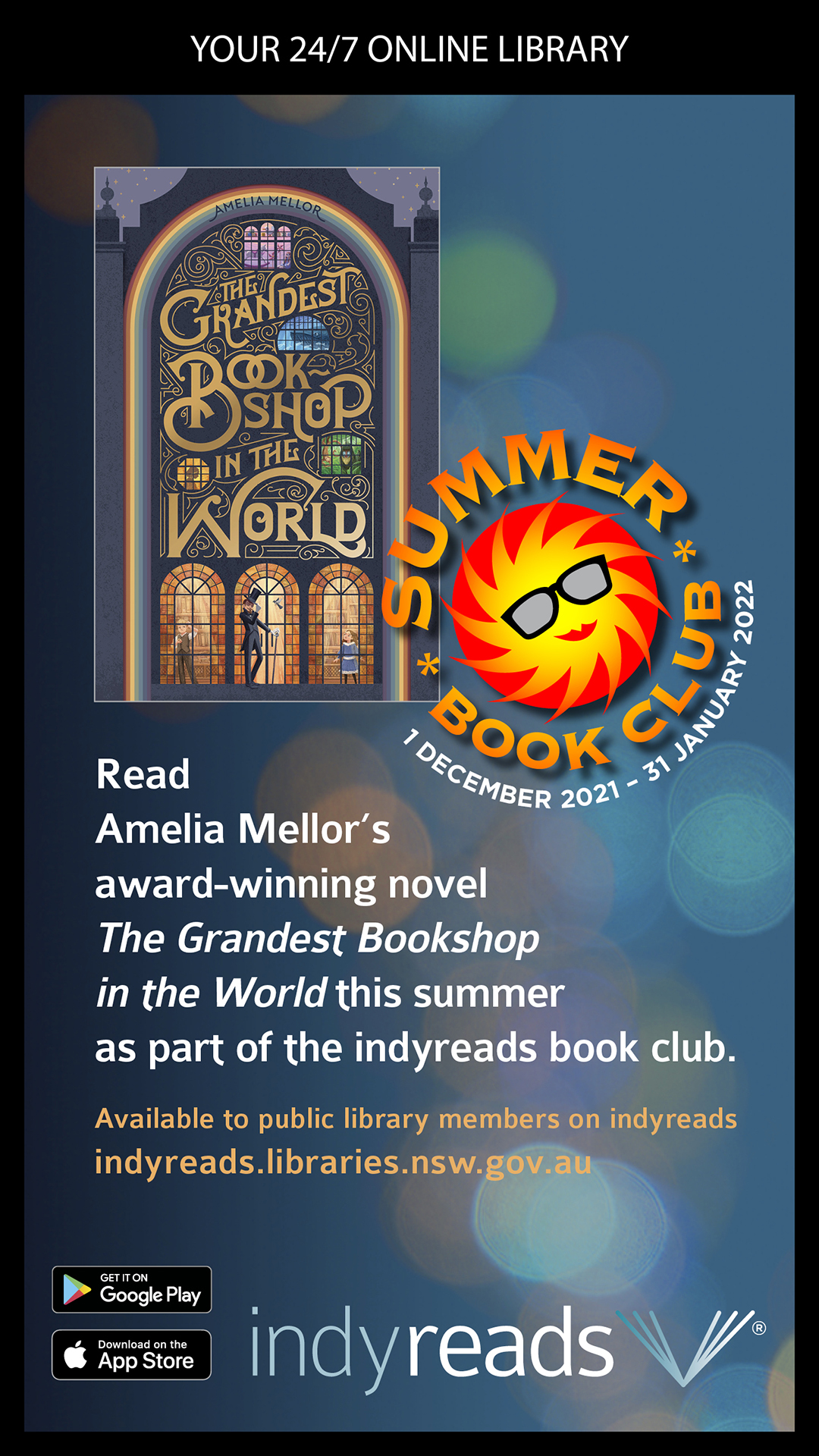 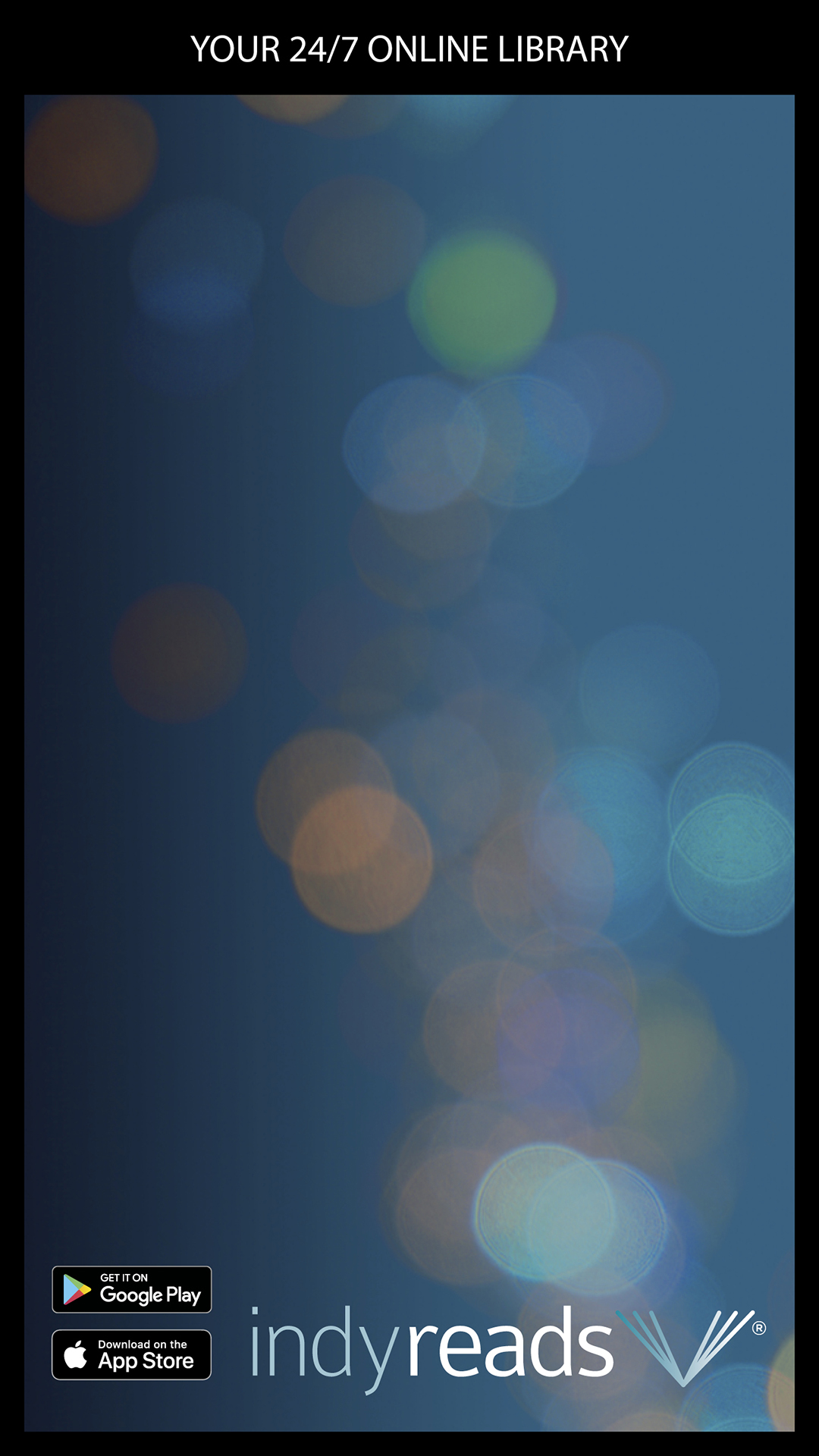 Insert text box or image here (this text box can be edited)